Figure 3. The full span of cortical layers for field potentials (SEP), CSD and MUA profiles from a normal adult animal ...
Cereb Cortex, Volume 15, Issue 11, November 2005, Pages 1791–1803, https://doi.org/10.1093/cercor/bhi056
The content of this slide may be subject to copyright: please see the slide notes for details.
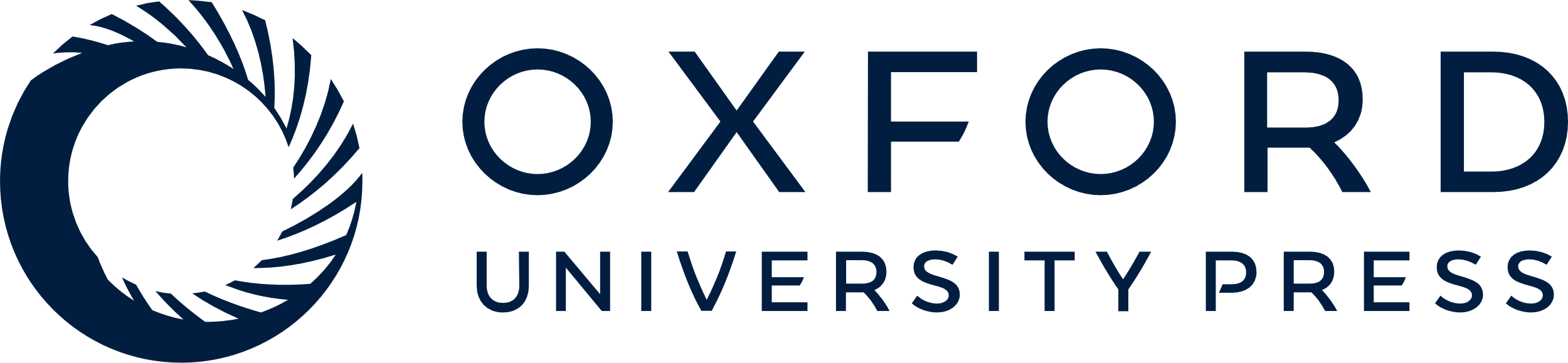 [Speaker Notes: Figure 3. The full span of cortical layers for field potentials (SEP), CSD and MUA profiles from a normal adult animal and two animals treated with MAM on E33. The CSD profiles contain fewer levels due to the nature of the computation (see Materials and Methods). Each stimulus was a single tap to the fourth digit of ferret forepaw. Shaded black regions reflect current sinks (inward cation current). In normal somatosensory cortex, the earliest activity occurs in the central layers, clearly observable in the CSD and MUA profiles (asterisks). The activity is transferred to upper and then lower layers. In the MAM-treated cortex (bottom), all layers are activated approximately together, leading to little systematic variation in the CSD profiles, and demonstration of nearly simultaneous activation in the MUA patterns. There are fewer traces in the MAM-treated profiles because the cortex is slightly thinner than in the normal animal. Time scale = 20 ms. Amplitude scales are 100 μV for the SEP, 40 μV for the MUA and 4 mV/mm2 for the CSD for the normal animal, and 25 μV for the SEP, 10 μV for the MUA and 1 mV/mm2 for the CSD for the E33 MAM-treated animal. The stimulus occurs at the beginning of each trace. See Materials and Methods for further details.


Unless provided in the caption above, the following copyright applies to the content of this slide: © The Author 2005. Published by Oxford University Press. All rights reserved. For permissions, please e-mail: journals.permissions@oupjournals.org]